Виды ошибок и пути их преодоления
Урок 6. Часть ІІ
План
Часть І
1. Введение. Ключевое слово урока «тщательно».
2. Виды ошибок. Терминология.
3. Орфографические ошибки.
4. Принципы пунктуации. Виды пунктуационных ошибок.
                                    Часть ІІ
5. Грамматические ошибки.
6. Речевые ошибки.
Грамматические  ошибки
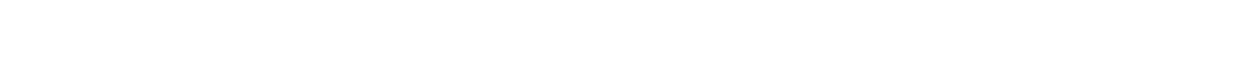 Грамматические ошибки - это нарушение общепринятой устоявшейся нормы. 
        Грамматическими называют любые ошибки, касающиеся словообразования (например, для образования слова использован не тот суффикс), морфологии (например, неправильное склонение глагола), синтаксиса (например, несогласованный с основным предложением деепричастный оборот). 
         Грамматические ошибки совершают даже грамотные люди.  Это связано с большим количеством правил и наличием в этих правилах исключений, а также особенностями их применения в разных контекстах.
         Рассмотрим виды грамматических ошибок.
Грамматические ошибки
1. Ошибки, отражающие нарушения норм образования и употребления форм слова, а также грамматическую сочетаемость с другими словами
2. Ошибки в употреблении предлогов
3. Нарушение порядка слов в простом предложении
Нарушение порядка слов в простом предложении
4. Ошибки в построении 
предложений с однородными членами
5. Ошибки в построении предложений 
с причастными оборотами
6. Ошибка в построении предложений 
с деепричастными оборотами
Ошибка в построении предложений 
с деепричастными оборотами
7. Ошибки в построении сложносочинённых предложений
8. Ошибки в построении сложноподчиненных предложений
Ошибки в построении сложноподчиненных предложений
Ошибки в построении сложноподчиненных предложений
Мы рассмотрели наиболее распространенные группы грамматических ошибок.
      В грамматике главное – форма слова, словосочетания, фразы, части предложения, при анализе грамматических ошибок обращают внимание на род, число, падеж, время и грамматическую сочетаемость слов в тексте.
      То, что нужно уточнить, – обязательно уточните, с другой стороны не нужно перегружать текст ненужными уточнениями, оборотами, вставными словами и конструкциями. 
       Если предложение вызывает вопросы, попробуйте его переделать, чтобы исключить ошибки.
Грамматические ошибки
Для формирования грамматически правильной речи необходимо создание благоприятной языковой среды, дающей образцы грамотной речи, специальное обучение трудным грамматическим формам, направленное на предупреждение ошибок. Грамматические навыки вырабатываются быстрее в устной речи, поэтому необходима постоянная языковая практика. 
       Если для формирования пунктуационных навыков необходимо больше читать и делать синтаксический разбор предложения, то для грамматических – больше слушать и формировать грамматических навыков на практике речевого общения.
       Полезными также являются упражнения по нахождению ошибок в текстах. Задание по редактированию предложений будет частью вашей самостоятельной работы по этому уроку.
Грамматические ошибки
Речевые  ошибки
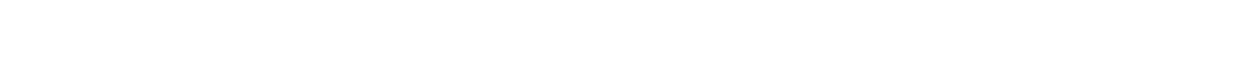 Речевые ошибки. Это любые случаи отклонения от языковых норм, которые являются действующими на уровне употребления слов.       
      Человек без знания этих законов может нормально работать, жить, выстраивать коммуникации с другими. Однако в определенных случаях эффективность при этом может страдать. Возникает риск быть понятым превратно или недопонятым. В этих и других случаях просто необходимо знать, какие существуют речевые ошибки и как с ними бороться.
Речевые  ошибки
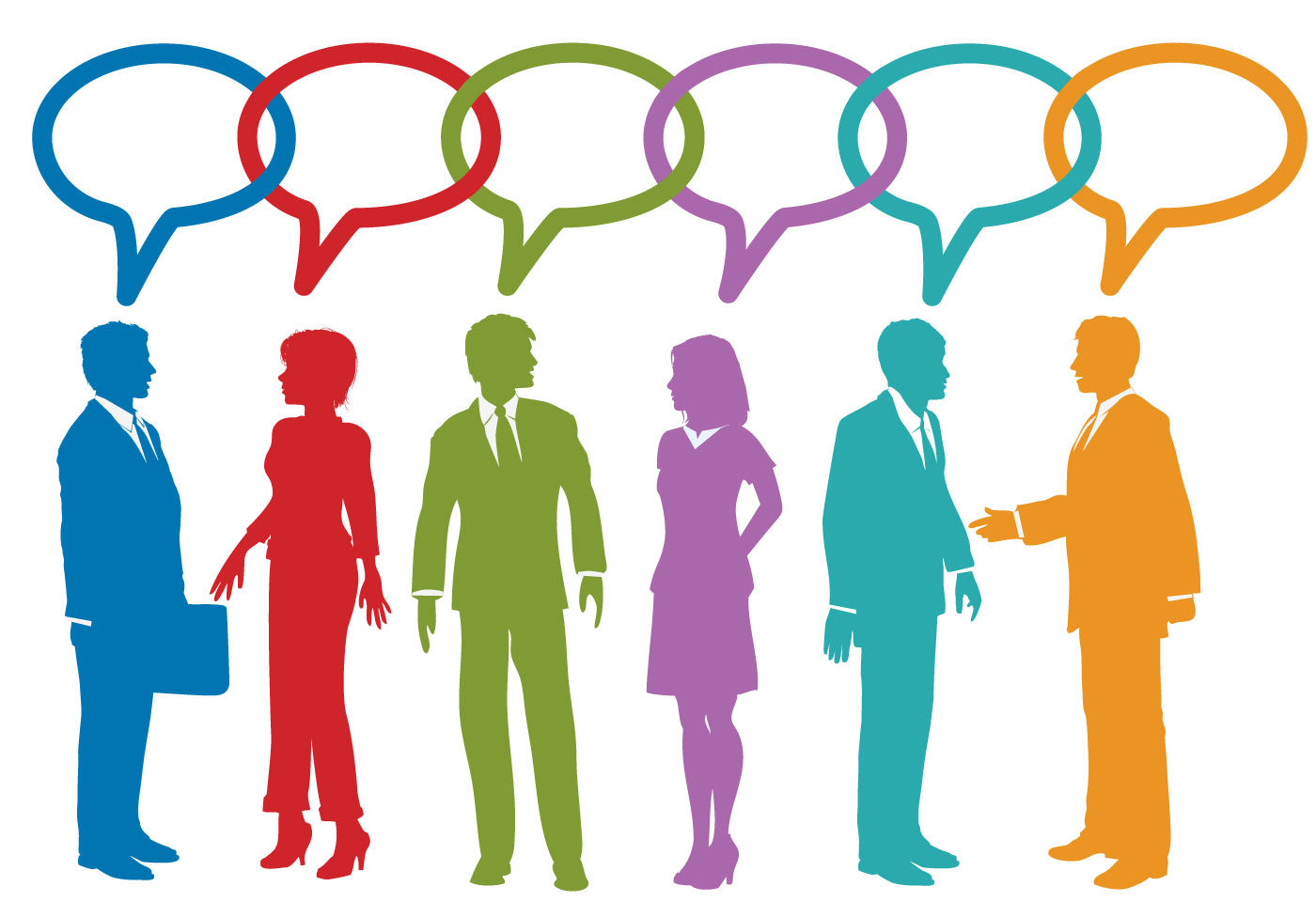 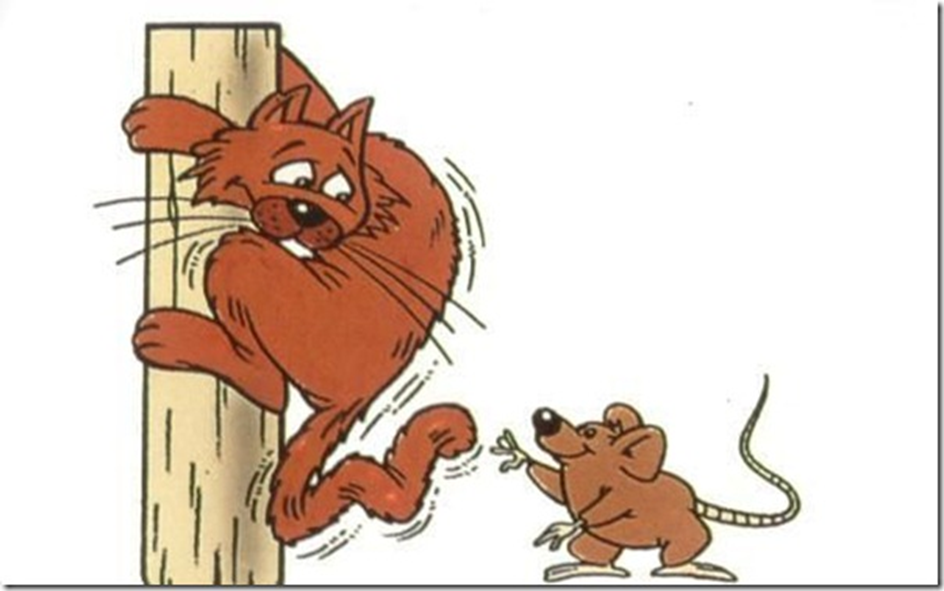 Речевые  ошибки
В речевых ошибках  главное – анализ содержание, то есть значение слова и лексическая сочетаемость в контексте. Речевые ошибки базируются на непонимании значения слов.
       Рассмотрим некоторые из них.
Употребление слова в несвойственном ему значении.	
      Например: Костер все больше и больше распалялся, пылал.
      Распаляться – 1. Нагреться до очень высокой температуры, раскалиться. 2. (перен.) Прийти в сильное возбуждение, стать охваченным каким-либо сильным чувством.
      Разгораться – начинать сильно или хорошо, ровно гореть.
Речевые  ошибки
Употребление значимых и служебных слов без учета их значения.
      Например: Благодаря пожару, вспыхнувшему от костра, сгорел большой участок леса.
      Предлог «благодаря» сохраняет смысловую связь с глаголом «благодарить» и употребляется обычно лишь в тех случаях, когда говорится о причинах, вызывающих желательный результат: благодаря чьей-нибудь помощи, поддержке. 
       В данном примере предлог благодаря следует заменить на из-за, в результате, вследствие.
Речевые  ошибки
Выбор слов-понятий с различным лексико-грамматическим значением (конкретные и отвлеченные существительные).
      Например: Предлагаем полное излечение алкоголиков и других заболеваний.
      Если речь идет о заболеваниях, то слово «алкоголики» следовало бы заменить на алкоголизм.
Речевые  ошибки
Неправильное употребление паронимов.
      Пароним (похожее написание и звучание, различное значение): усвоить – освоить (второе употребляется в значении более высокой степени проявления действия), предоставить (отдать в пользование) – представить (предъявить).
       Человек ведет праздничную жизнь. У меня сегодня праздное настроение.
       Праздный и праздничный – очень похожие слова, однокоренные. Но значение имеют разное: праздничный – прилагательное к праздник (праздничный ужин, праздничное настроение); праздный – не заполненный, не занятый делом, работой (праздная жизнь).
Речевые  ошибки
Лексическая сочетаемость      
       При выборе слова следует учитывать не только значение, которое ему присуще в языке, но и лексическую сочетаемость. 
        Не все слова могут сочетаться друг с другом. Границы сочетаемости определяются значением слов, их стилистической принадлежностью, эмоциональной окраской, грамматическими свойствами и т.д.
       Хороший руководитель должен во всем показывать образец своим подчиненным.
      Показывать можно пример, но не образец. А образцом можно быть, например, для подражания.
Речевые  ошибки
Неправильное употребление синонимов
    У синонимов разная функционально-стилистическая окраска, например синоним к слову «ошибка», – «просчет», «оплошность», «погрешность» – стилистически нейтральны, общеупотребительны; «проруха», «накладка» – просторечные; «косяк» – разговорное; «ляп» – профессионально-жаргонное. 
        Употребление одного из синонимов без учета его стилистической окраски может привести к речевой ошибке.
        Совершив косяк, директор завода сразу же стал его исправлять.
     Также часто не учитывается способность каждого из синонимов избирательно сочетаться с другими словами.  Вчера мне было печально. Сюда больше подходит синоним «грустно»
Речевые  ошибки
Неправильное употребление омонимов
     Благодаря контексту омонимы, как правило, понимаются верно. Но все же в определенных речевых ситуациях омонимы не могут быть поняты однозначно.
      Экипаж находится в отличном состоянии.
      Экипаж – это повозка или команда? Само слово экипаж употреблено правильно. Но для раскрытия смысла этого слова необходимо расширить контекст.
Речевые  ошибки
Неправильное употребление многозначных слов
     При употреблении многозначных слов (как и при употреблении омонимов) очень важен контекст. 
     Именно благодаря контексту ясно то или иное значение слова. Но бывает и иначе.
    Аудитория не соответствовала требованиям лектора.
    Аудитория – помещение или аудитория – слушатели?
Речевые  ошибки
Многословие
Встречаются разные виды многословия:
     Плеоназм – избыточное употребление в речи близких по смыслу и потому логически излишних слов.
     Все гости получили памятные сувениры.
    Сувенир – подарок на память, поэтому памятные в этом предложении – лишнее слово.     
    Разновидностью плеоназмов являются выражения типа очень огромный, очень малюсенький, очень прекрасный и т.п.
    Тавтология – повторение однокоренных слов или одинаковых морфем. 
Руководители предприятий настроены на деловой настрой.
Речевые  ошибки
Использование лишних слов. Некоторые слова бывают не нужны в тексте.
    Тогда о том, чтобы вы могли улыбнуться, 11 апреля об этом позаботится книжный магазин «Дружба».
     Расщепление сказуемого. Это замена глагольного сказуемого синонимичным глагольно-именным сочетанием: бороться – вести борьбу, убирать – производить уборку.
    Ученики приняли решение произвести уборку школьного двора.
Речевые  ошибки
Слова-паразиты. Такие слова засоряют речь, особенно устную. Это разнообразные частицы, которыми говорящий заполняет вынужденные паузы, не оправданные содержанием и структурой высказывания: вот, ну, это и т.п.; слова типа: знаете ли, так сказать, фактически, вообще, честно говоря и т.п. 
     Эта речевая ошибка, встречающаяся сплошь и рядом в устной речи, иногда проникает и в письменную.
     Обломов был избалованным, ну, в общем, ему в детстве все пытались угодить.
Речевые  ошибки
Лексическая неполнота высказывания.
     Эта ошибка по смыслу противоположна многословию. 
     Неполнота высказывания заключается в пропуске необходимого в предложении слова. Это происходит от желания писать короче, компактнее.
    Достоинство Куприна в том, что ничего лишнего.
    В этом предложении не хватает (и даже не одного) слова, например, что в его произведениях нет ничего лишнего.
Речевые  ошибки
Употребление слов, имеющих ограниченную сферу распространения (неологизмы, устарев-шие, иноязычные слова, профессионализмы, жаргонизмы, диалектизмы), всегда должно быть мотивировано условиями контекста.
     Новые слова (неологизмы)
     Неудачно образованные неологизмы являются речевыми ошибками.
     А в прошлом году на ямочный ремонт после весенней распутицы было потрачено 23 тысячи рублей.
     И только контекст помогает разобраться: «ямочный ремонт» – это ремонт ям.
Речевые  ошибки
Устаревшие слова
    Архаизмы – слова, называющие существующие понятия, но вытесненные по каким-либо причинам из активного употребления синонимичными словами.
     Ныне в университете был день открытых дверей. Здесь устаревшее слово ныне (сегодня, теперь, в настоящее время) совершенно неуместно.
     Историзмы – слова, вышедшие из употребления в связи с исчезновением обозначавшихся ими понятий: армяк, камзол, бурса, опричник и т.п.   
     Ошибки в употреблении историзмов часто связаны с незнанием их лексического значения.
     Сюда же будут относится примеры употребление современных слов при описании исторических реалий.
     На богатырях были кольчуги, брюки и варежки.
Речевые  ошибки
Слова иноязычного происхождения
     Сейчас многие имеют пристрастие к иностранным словам, даже не зная иногда их точного значения. Иногда контекст не принимает иностранное слово.
     Работа конференции лимитируется из-за отсутствия докладчиков.
     Лимитировать – установить лимит чего-нибудь, ограничить. Иностранное слово «лимитировать» в данном предложении следует заменить словами: идет медленнее, приостановилась и т.п.
Речевые  ошибки
Диалектизмы – это слова, которые не являются общеупотребительными и являются характерными для какого-то говора (диалекта). 
     Диалектизмы оправданны при создании речевых характеристик героев художественных произведений. Немотивированное использование диалектизмов говорит о недостаточном владении нормами литературного языка. 
     Бабушка сварила суп из буряка. (Бурак – по-украински свекла).
    В августе я приехал с Ростова. (Приехал из Ростова).
Речевые  ошибки
Разговорные и просторечные слова
       Разговорные слова входят в систему литературного языка, но употребляются преимущественно в устной речи, главным образом в сфере повседневного общения. Просторечие употребляется в литературном языке обычно в целях сниженной, грубоватой характеристики предмета.    
       Разговорная и просторечная лексика, в отличие от диалектной (областной), употребляется в речи всего народа.
      У меня совсем худая куртка.
      Худой (разг.) – дырявый, испорченный. 
Ошибки возникают в тех случаях, когда употребление разговорных и просторечных слов не обоснованно контекстом.
Речевые  ошибки
Профессионализмы – эквиваленты терминов у работников определенной профессии: опечатка – в речи журналистов ляп; руль – в речи шоферов баранка.
       Неуместное использование профессионализмов портит литературную речь.
       Жаргонизмы – это бытовая просторечная лексика, свойственная некоторым группам людей (молодежи, студентам, школьникам, осужденным и т.п.).
       Хотел пригласить на праздник гостей, да хибара не позволяет (Хибара – дом).
Речевые  ошибки
Фразеологизмы – устойчивые сочетания слов.
     Ошибки в усвоении значения фразеологизмов.
Существует опасность буквального понимания
фразеологизмов, которые могут восприниматься как свободные объединения слов.
2) Ошибки могут быть связаны с изменением значения фразеологизма.
     Хлестаков все время мечет бисер перед свиньями, а ему все верят. 
     Здесь фразеологизм метать бисер перед свиньями, имеющий значение «напрасно говорить о чем-либо или доказывать что-либо тому, кто не способен понять этого», употреблен неверно - в значении «выдумывать, плести небылицы».
Речевые  ошибки
Ошибки в усвоении формы фразеологизма.
    1) Грамматическое видоизменение фразеологизма.

     Пример: Я привык отдавать себе полные отчеты. Здесь изменена форма числа. Существует фразеологизм «отдавать отчет».

     Пример: Он постоянно сидит сложив руки. Фразеологизмы типа «сложа руки», «сломя голову», «очертя голову» сохраняют в своем составе старую форму деепричастия совершенного вида с суффиксом -а (-я).
Речевые  ошибки
2) Лексическое видоизменение фразеологизма.

Пример: Пора уже тебе взяться за свой ум. Большая часть фразеологизмов является непроницаемой: в состав фразеологизма нельзя ввести дополнительную единицу.

Пример: Все возвращается на спирали своя! 
Есть фразеологизм на круги своя. Замена слова недопустима.
Речевые  ошибки
Изменение лексической сочетаемости фразеологизма.

        Пример: Эти и другие вопросы имеют большую роль в развитии этой, еще молодой науки. 

         Произошло смешение двух устойчивых оборотов: «играет роль» и имеет значение. 

         Можно сказать так: вопросы имеют большое значение... или вопросы играют большую роль.
Речевые  ошибки
Клише и штампы.
      Канцеляризмы – слова и выражения, употребление которых закреплено за официально-деловым стилем, но в других стилях речи они неуместны, являются штампами.
      Пример: Имеет место отсутствие запасных частей.
      Штампы – это избитые выражения с потускневшим лексическим значением и стертой экспрессивностью. 
      Штампами становятся слова, словосочетания и даже целые предложения, которые возникают как новые, стилистически выразительные речевые средства, но в результате слишком частого употребления утрачивают первоначальную образность.
      Пример: При голосовании поднялся лес рук.
Речевые  ошибки
Клише – речевые стереотипы, готовые обороты, используемые в качестве легко воспроизводимого в определенных условиях и контекстах стандарта, – являются конструктивны-ми единицами речи и, несмотря на частое употребление, сохраняют свою семантику. 
        Клише используют в официально-деловых документах (встреча на высшем уровне); в научной литературе (требуется доказать); в публицистике (наш собственный корреспондент сообщает из); в разных ситуациях разговорно-бытовой речи (Здравствуйте! До свидания! Kmо последний?).
Речевые  ошибки
Есть общий путь предупреждения речевых ошибок – это создание хорошей речевой среды, языковой анализ читаемых и пересказываемых текстов, выяснение оттенков значения слов в тексте, выяснение роли и целесообразности именно этого, а не какого-либо другого слова в данном контексте. 
     Нужно критически взглянуть на составленное предложение. Если что-то вызывает сомнение, нужно попробовать перестроить предложение или выскажи мысль другой фразой. Где нужно, заменить неудачное или повторяющееся слово.
Речевые  ошибки
Задание к уроку
1. Изучение нового материала. Прочтите Урок № 6 «Учебника для самостоятельного обучения».
    2. Самоконтроль. Выполните тест по самопроверке.
    3. Дополнительное чтение Приложение 1. Правила русской орфографии и пунктуации
   4. Задание по дополнительному чтению: выпишите 50 сложных для написания слов. Подчеркните орфограммы в этих словах.